Prefixes, suffixes and root words
Introduction
[Speaker Notes: This lesson is a follow on lesson from ‘Homophones’]
Root words
A root word is a real word and you make new words from it by adding prefixes and suffixes.
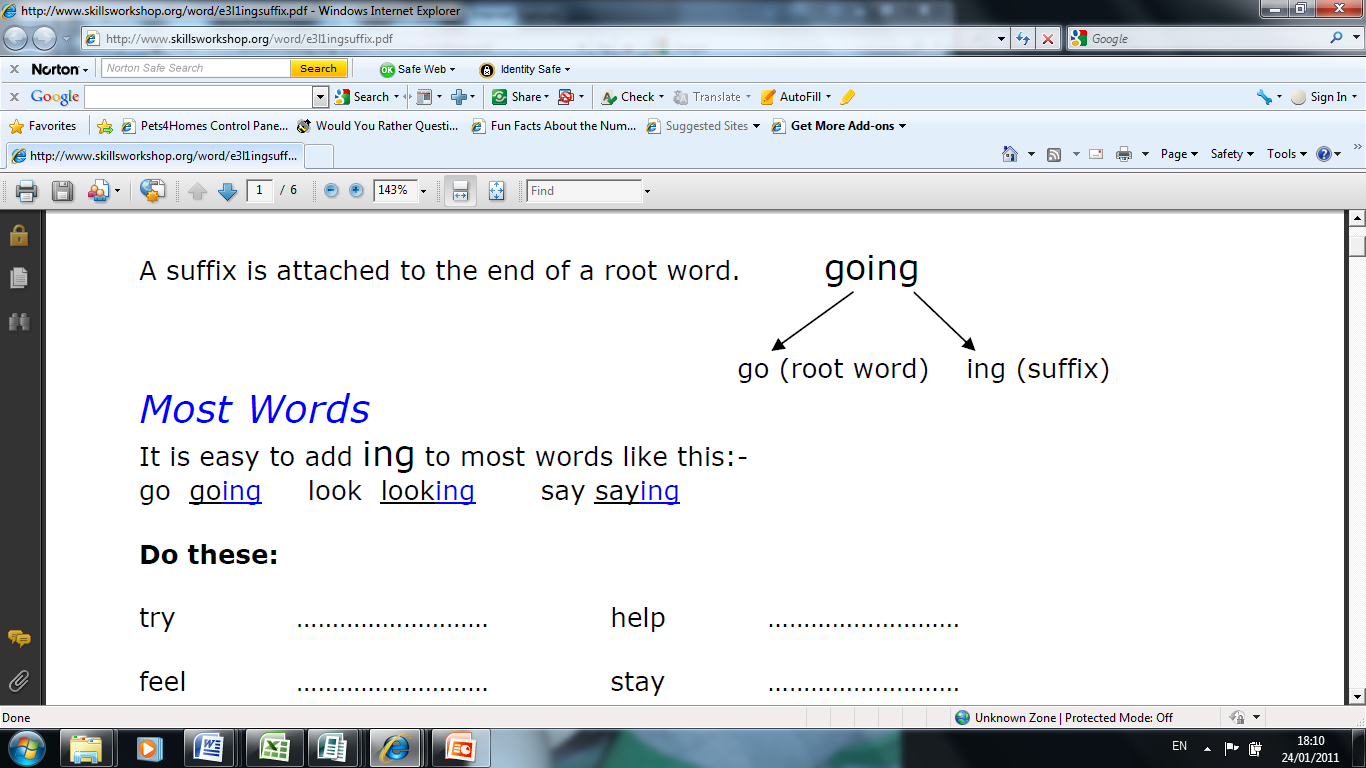 Root words are helpful because:
You can use a root word to help you with other spellings. 
If you recognise the root of a word when you are reading it can help you to work out what the word is and what it means. 
There are spelling rules for adding suffixes and prefixes to root words.
successful
Learning
Learn    ing
Success     ful
Suffixes
Adding suffixes to words can change or add to their meaning, but most importantly they show how a word will be used in a sentence and what part of speech (e.g. noun, verb, adjective) the word belongs to.e.g. If you want to use the root word 'talk' in the following sentence:
I was (talk) to Samina. 
You need to add the suffix 'ing' so that the word 'talk' makes better sense grammatically:
"I was talking to Samina".
suffixes
Activity 1:

In pairs write down as many suffixes as you can think of.

You have 5  minutes!
Rules for suffixes

Work with a partner to find words using these suffixes and find a  rules for adding them:
-less eg careless
Root words ending in ‘e’.  Eg take
-ful. Eg hopeful
Suffixes... Common errors
-less with less than two ss is useless.
Careless		hopeless 		relentless
Root words ending in ‘e’.  Remember to drop the ‘e’ when adding ‘ing’!
Take + ing = taking		make + ing = making
Short vowel = double consonant.
 Long vowel = single consonant.

			

Mindful		successful	hopeful		regretful
-ful is always a three-letter word - unless it's used as a word on its own:
Someone who's full of care is careful.

When the root word ends in –y drop the y and add –i eg beautiful.
Mix it up!
You can also add a prefix to a word which already has a suffix added to it.
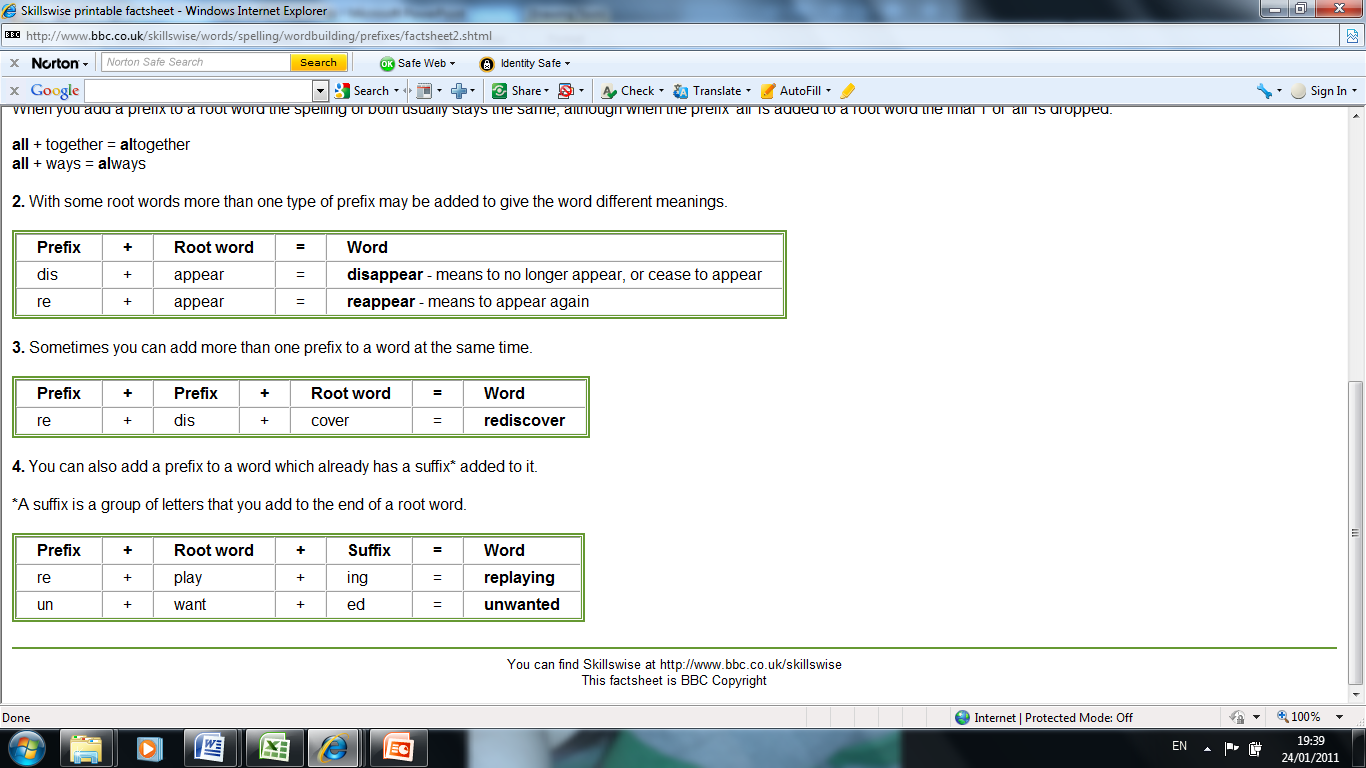 How many words can you make?
supportable
   Support
-

                                  port



Transport                 transporter
[Speaker Notes: Word map used from www.skillsworkshop.org]
Create your own word map
Choose a root word from the list below and create a word  map adding suffixes and prefixes.


spect –				use



 late					act		


If you are uncertain whether the prefix you have used is correct, check the word in a dictionary when you proof-read your writing!
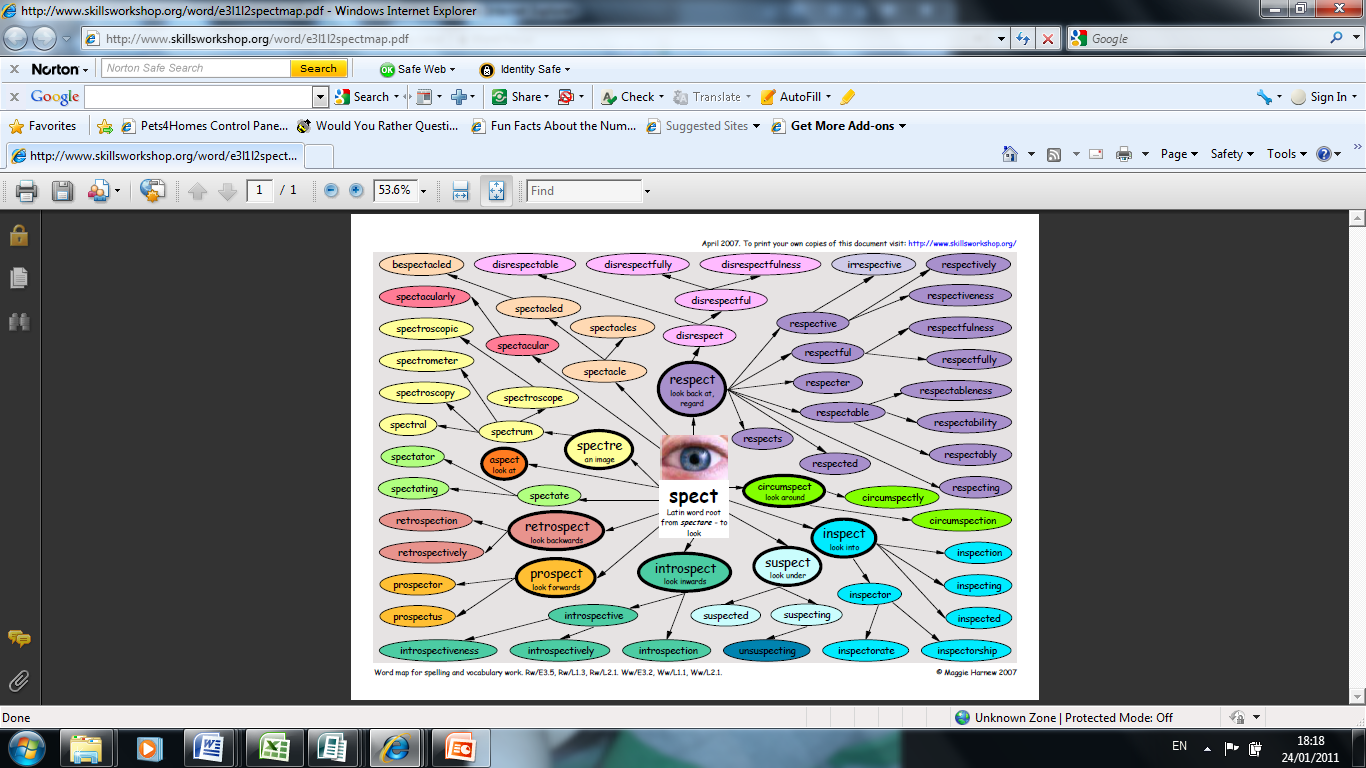 To sum up
A root word is...

A suffix is...
For example: 

Identify the prefix in the word below:
Antibacteria 

Is it ‘full’ or ‘ful’ and the end of a word?
Is it ‘dis’ or ‘diss’ at the start of a word?